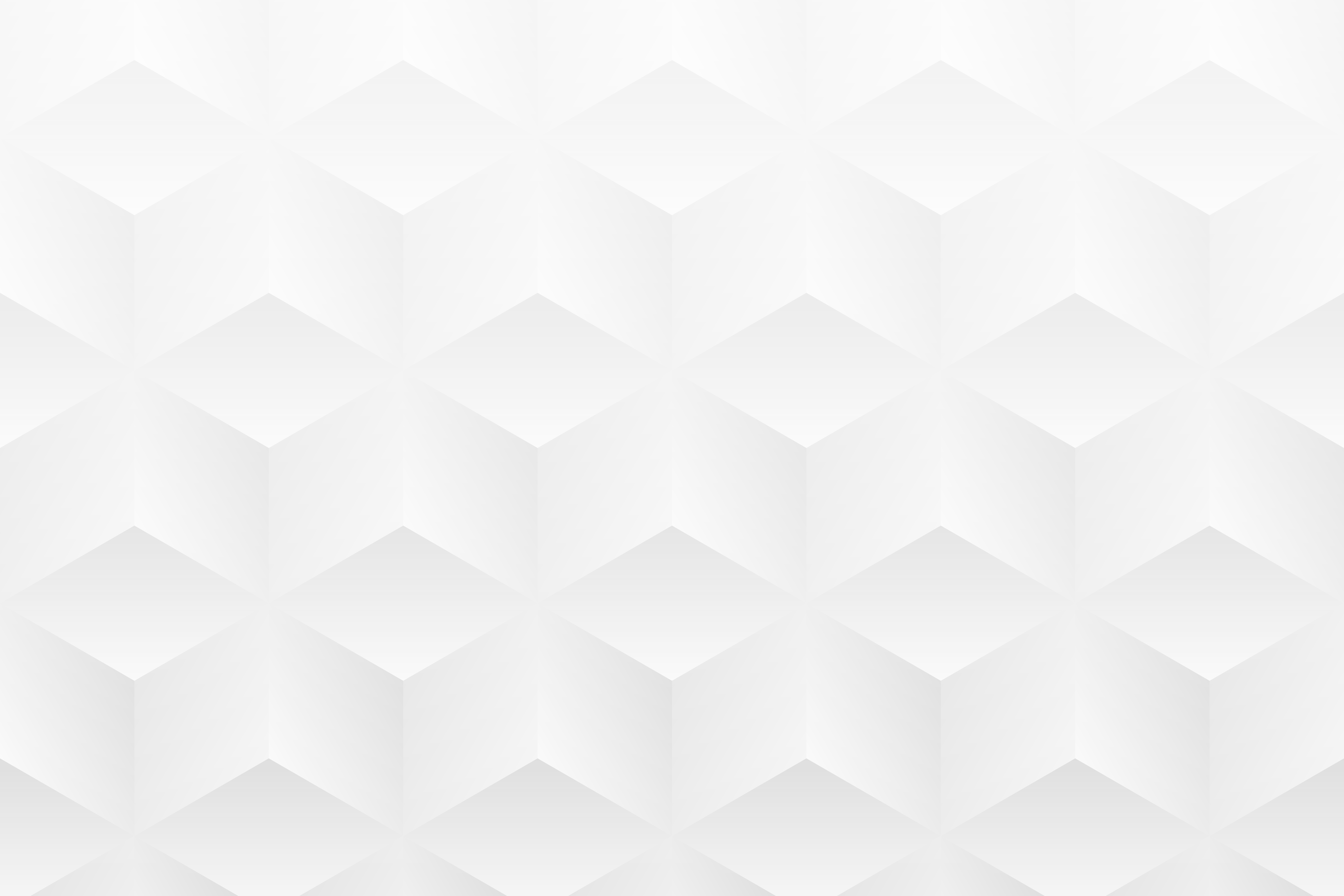 E-COMMERCE BUSINESS MODEL CANVAS TEMPLATE EXAMPLE for PowerPoint
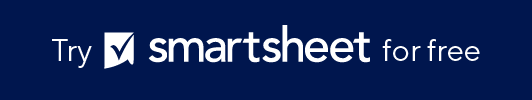 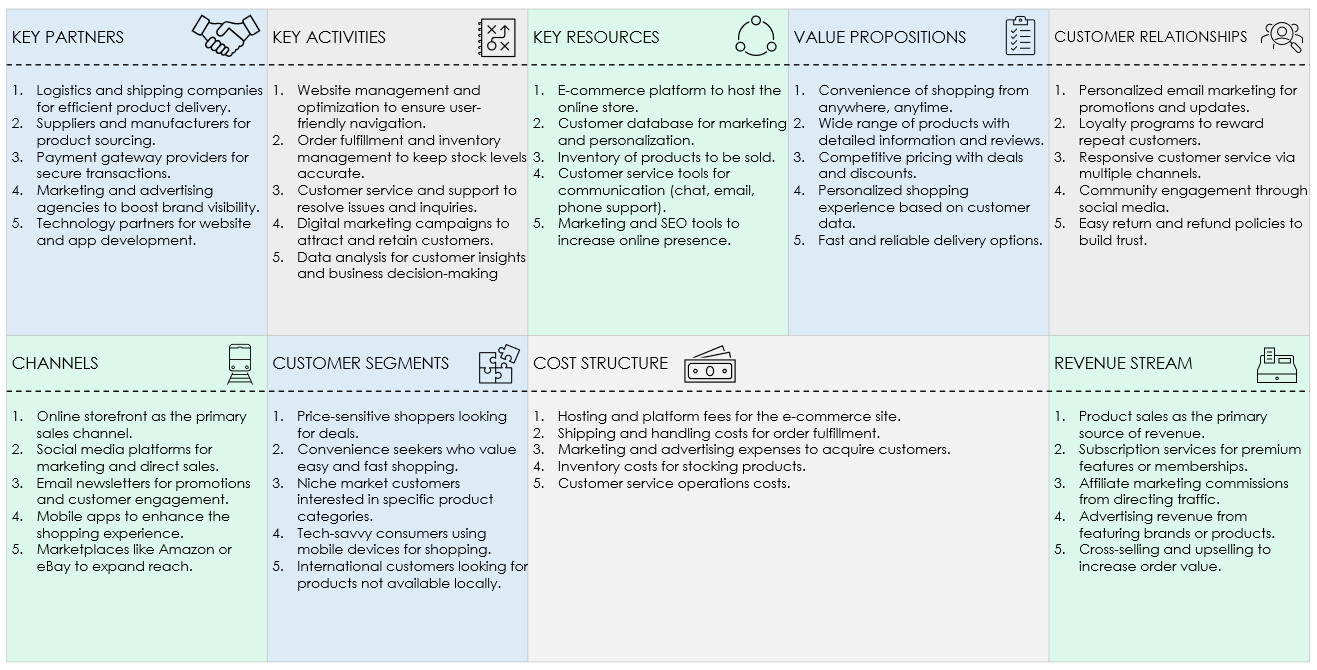 The following slide provides a comprehensive overview of an e-commerce business model, highlighting key considerations for each section.
E-COMMERCE BUSINESS MODEL CANVAS TEMPLATE EXAMPLE
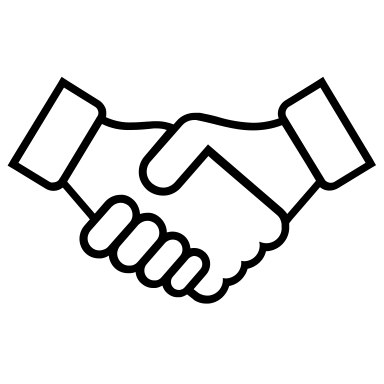 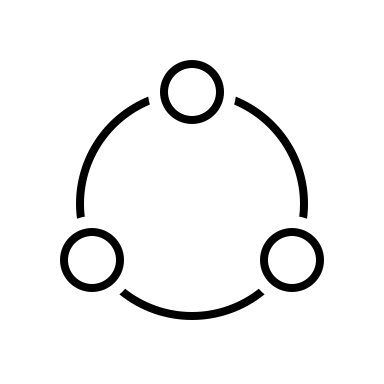 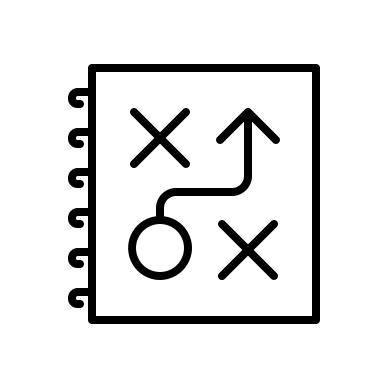 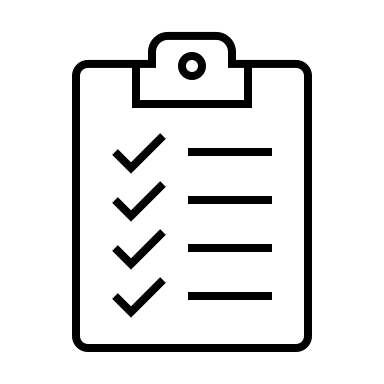 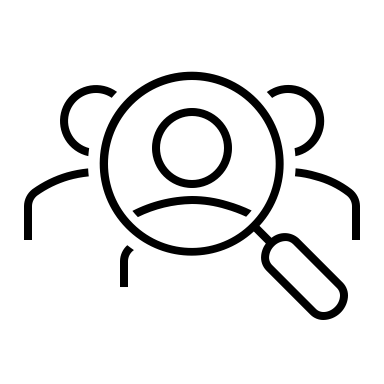 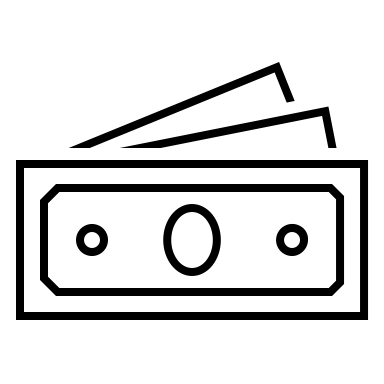 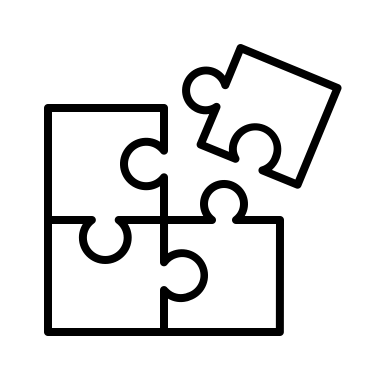 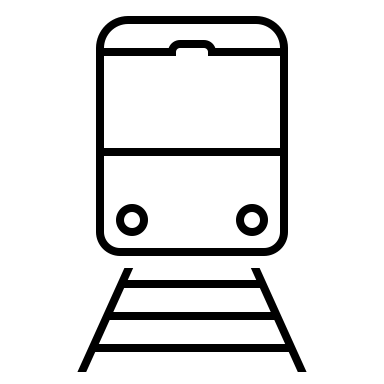 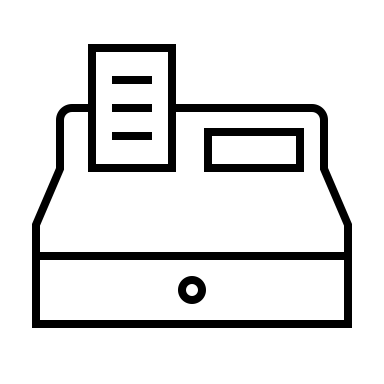